Unit 9:
Festival around the world
Lesson 1: 
GETTING STARTED
Warm up
Guessing game
1
2
3
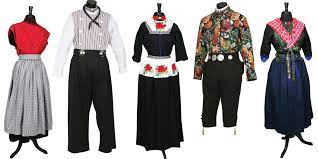 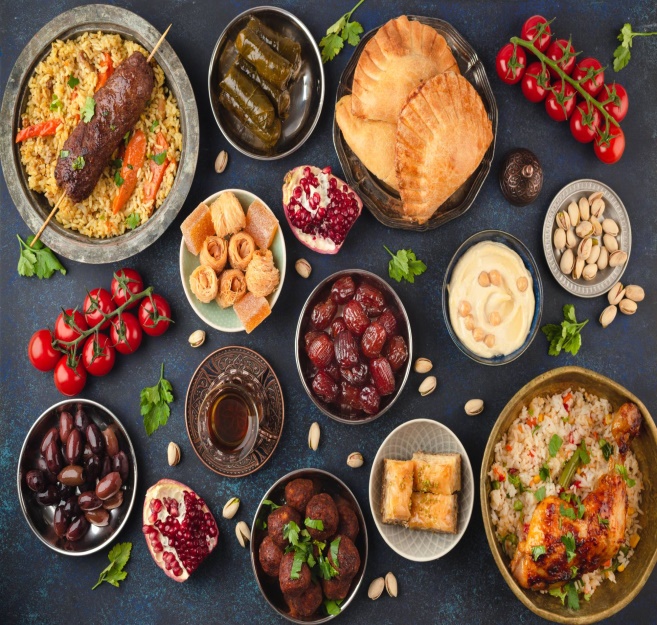 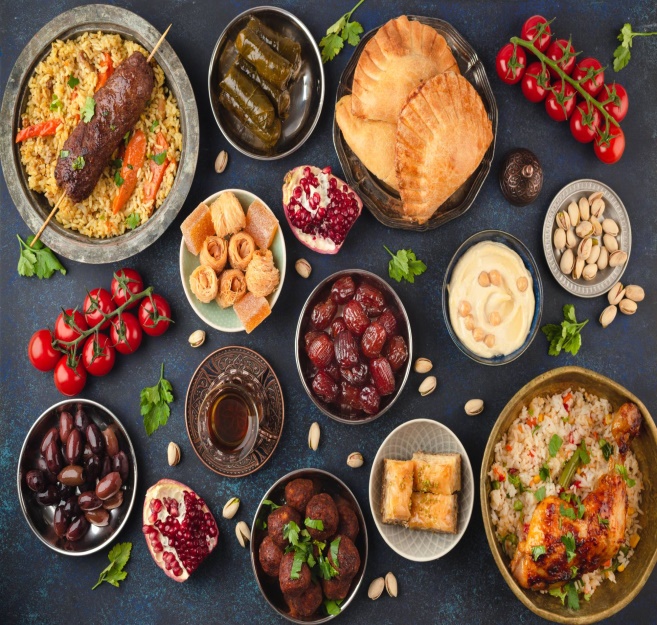 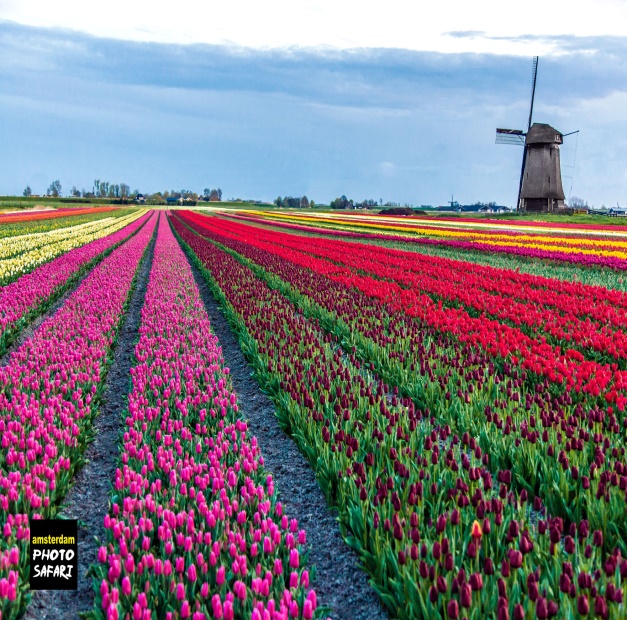 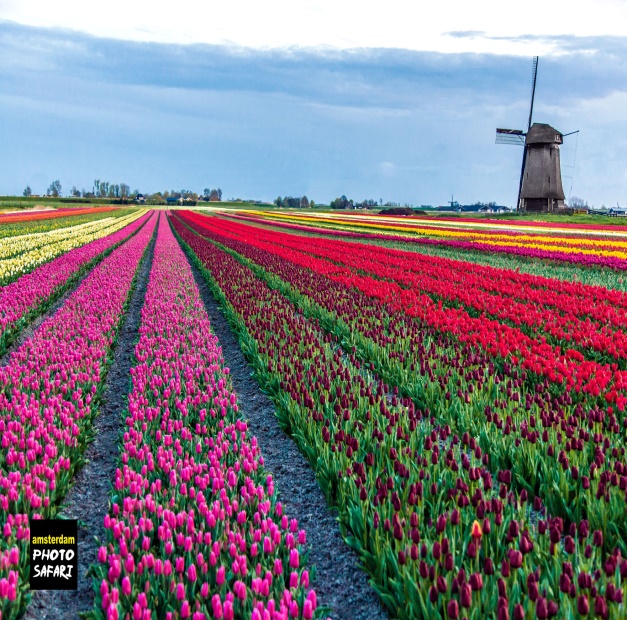 5
6
4
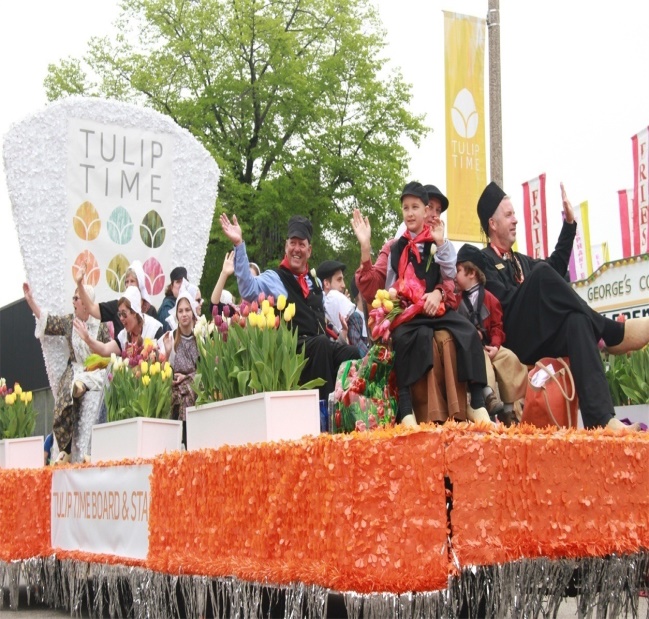 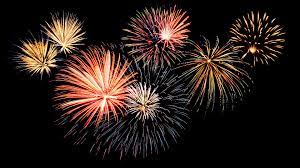 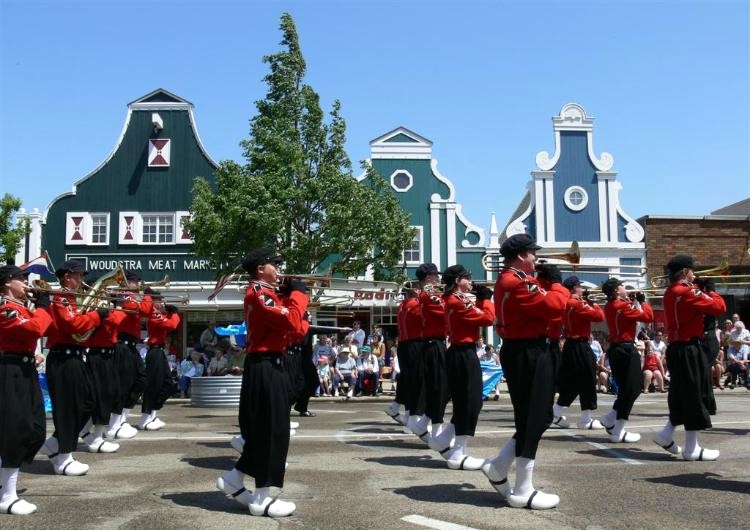 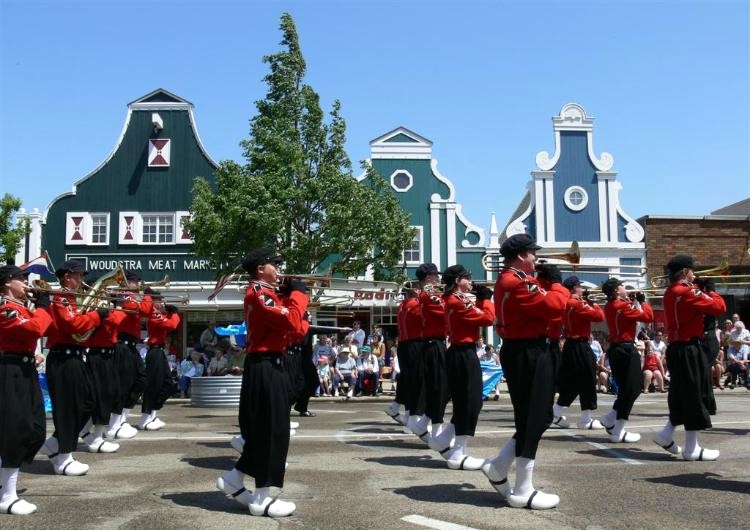 Unit 9:
Festival around the world
Lesson 1: 
GETTING STARTED
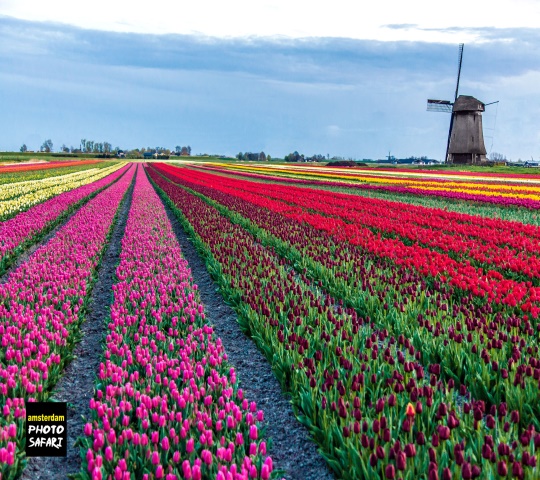 A tulip festival
Vocabulary
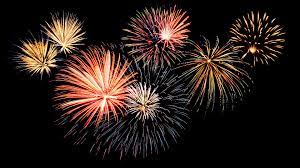 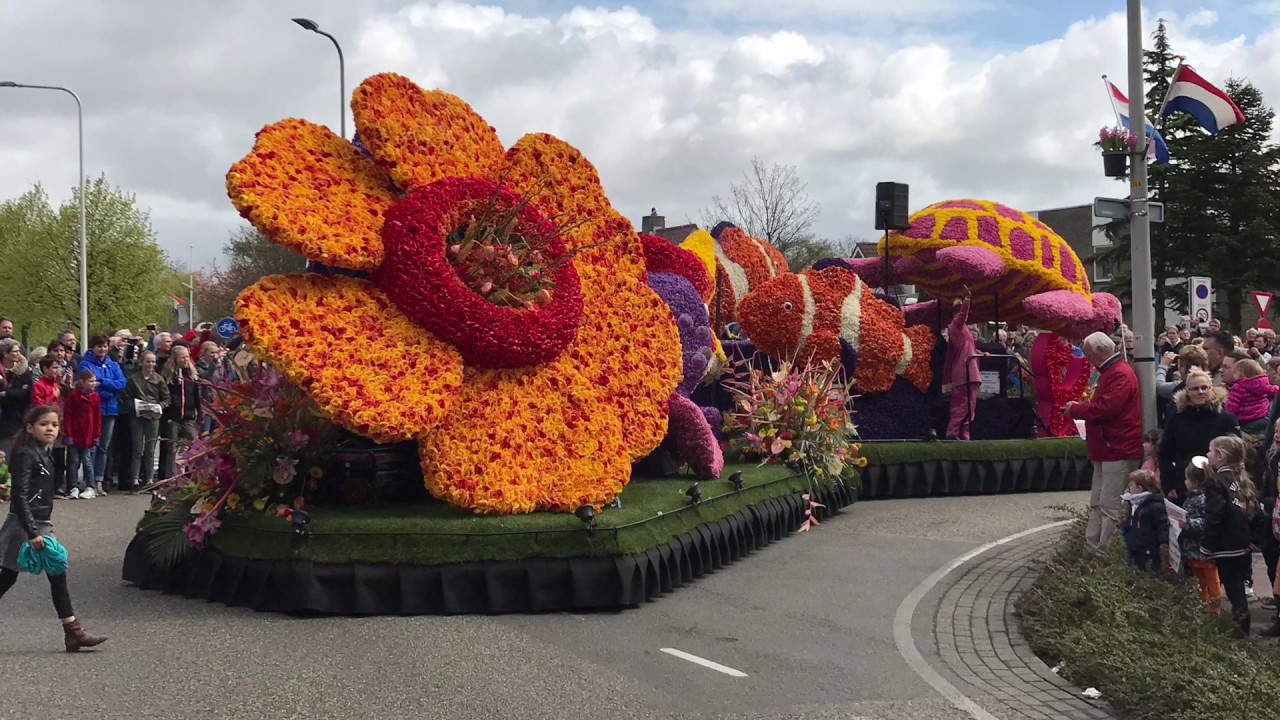 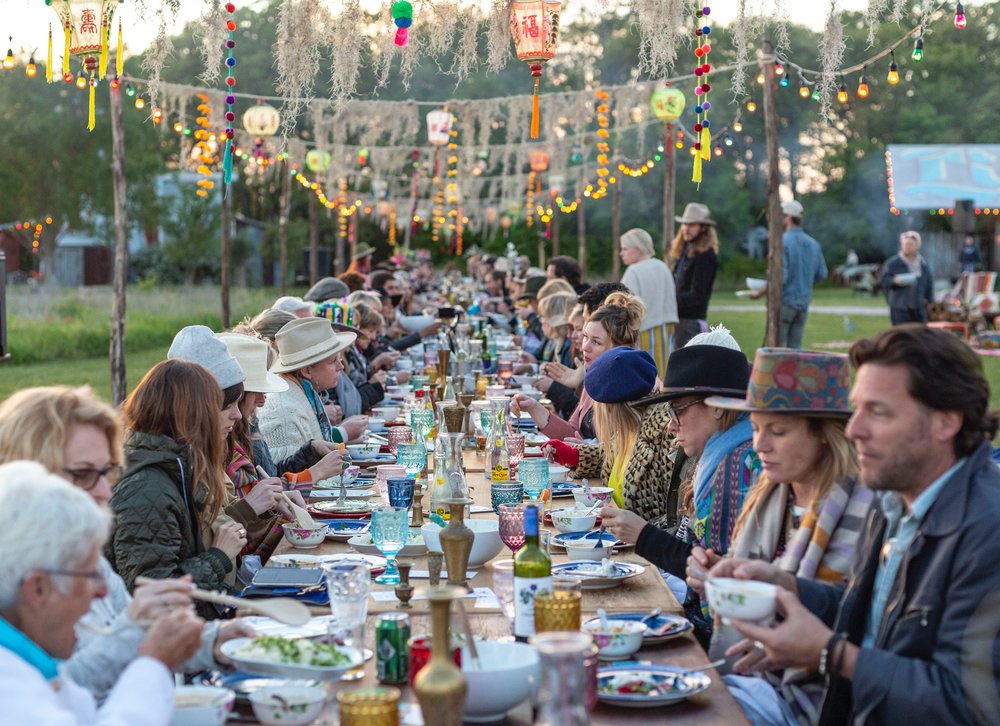 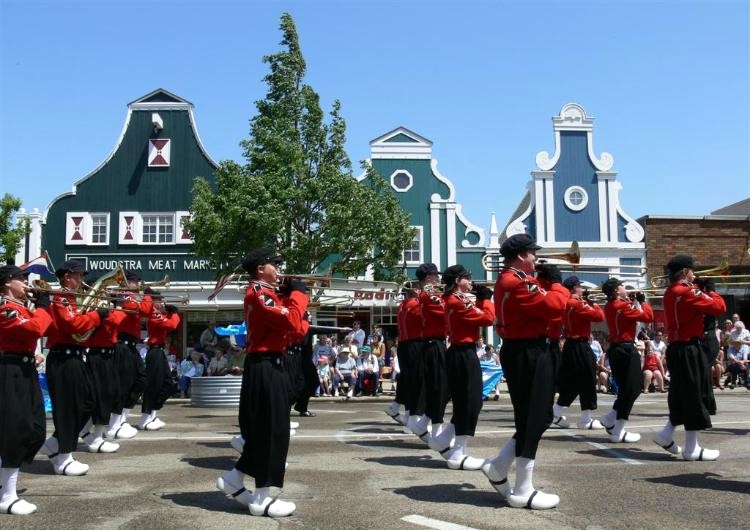 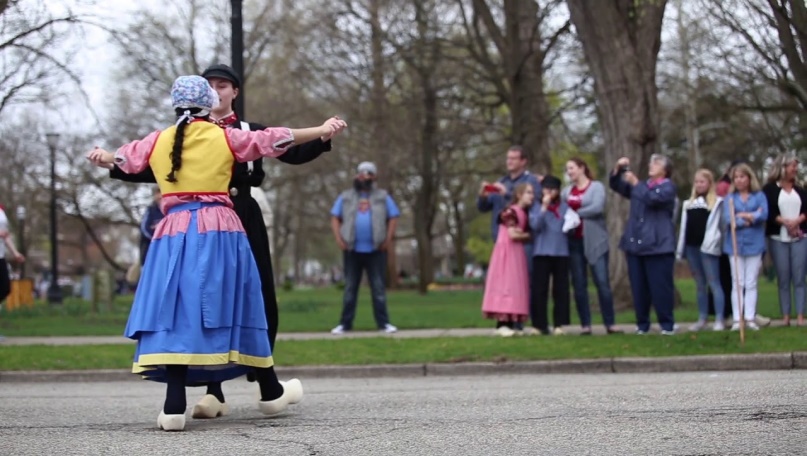 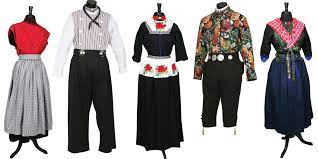 costume /ˈkɒs.tjuːm/ 
folk dance /fəʊk dɑːnts/ 
feast /fiːst/
parade /pəˈreɪd/ 


firework display/ˈfaɪə.wɜːk dɪˈspleɪ/  
float /fləʊt/
Vocabulary
tulip/ˈtjuː.lɪp/ : hoa tulip (uất kim hương)
costume /ˈkɒs.tjuːm/ : trang phục
folk dance /fəʊk dɑːnts/ : dân vũ/ điệu nhảy dân gian
feast /fiːst/: bữa tiệc 
parade /pəˈreɪd/ : cuộc diễu hành
firework display/ˈfaɪə.wɜːk dɪˈspleɪ/  : bắn pháo hoa
float /fləʊt/ : xe diễu hành
Listen and read
Read and tick
2. Listen and read
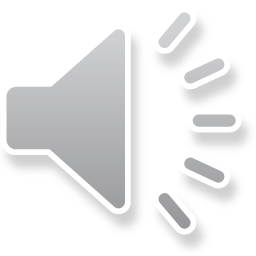 Mark and Trang: Good afternoon Ms. Hoa
Ms.Hoa: Oh, hi. Come in.
Trang: Wow. This is a nice cozy  room, Ms.Hoa. I like the photos on the wall. I can see you among all those tulips. Where did you take the photos?
Ms.Hoa: I took them at the Tulip Festival in Australia last September.
Mark: Really? I went to a tulip festival two years ago but it was in Netherlands. It was the Dutch Tulip Festival.
Trang: What did you do at the festival?
Ms.Hoa: I watched Dutch folk dances. The dancers wore traditional costumes. I also got a chance to try some delicious Dutch food and drinks. I also saw beautiful tulip floats at a parade.
Trang: Do they hold the festival every year in Australia?
Ms.Hoa: Yes, they do.
2. Read the conversation and tick
Read and tick
√
√
√
√
√
√
3. Write a word or phrase from the box under each picture.
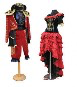 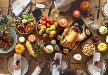 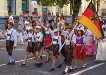 1. ________
2. ________
3._________
parade
costumes
feast
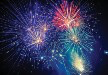 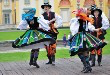 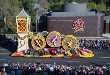 4._________
5._______________
6._________
float
fireworks display
folk dance
4. Fill in each blank with a word or phrase from 3
1. The dancers performed ___________ at the Tulip Festival. 
2. On New Year’s Eve, we went to Hoan Kiem Lake to watch the ______________. 
3. For Tet, we usually prepare a ___________ with special food. 
4. People hold flower ___________ in several countries to welcome the new season. 
5. The _________ carried the dancers in special ___________.
folk dances
fireworks display
feast
parades
floats
costumes
Quiz
What festival is it? Match each description with a festival.
1-e
2-a
3-d
4-c
5-b
Homework
Learn vocabulary
Practice the conversation
Name at least three festivals you know
Prepare for A closer look 2